What Keeps Employed Parents out of the Child Care System?
Highlights from a new national survey of working parents using informal child care
August 9, 2022
Background
One-third (31.16%) of children who potentially need care do not have access to a child care slot in the formal system
The gap in rural communities is greater, (33.4%)
Surveys show that many parents prefer informal child care for their children
Understanding barriers keeping parents out of the formal child care system is critical to developing a system that works for them
2
bipartisanpolicy.org
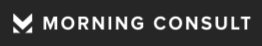 The “One-Third”
Roughly one in three children do not have access to formal child care.
Where are these children?
Why are they not in the formal child care system?
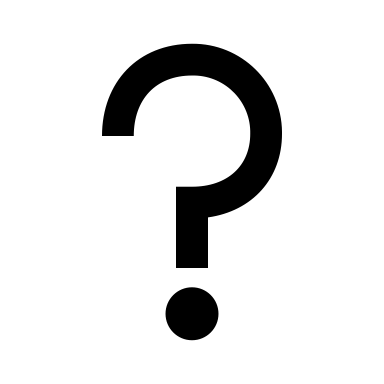 3
bipartisanpolicy.org
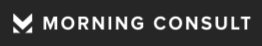 background
The research conducted by Morning Consult on behalf of the Bipartisan Policy Center sought to understand the following: 
Reasons why employed parents choose informal child care
Circumstances for using informal child care including flexibility and multiple children 
Interest and barriers in using formal child care
Community responsibility for providing child care
Audience
Survey respondents were screened on having a child ages 0-5, all parents of the household being currently employed, and currently using an informal child care provider. For simplicity, this audience is referred to as parents.
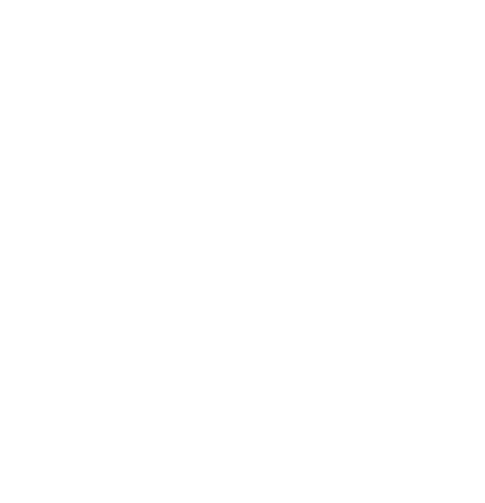 Methodology
This poll was conducted between May 19-24, 2022, among a sample of 1,000 parents who have a child ages 0-5, currently employed, and currently using an informal child care provider. The interviews were conducted online. Results from the full survey have a margin of error of plus or minus 3 percentage points.
Definition
Throughout the analysis formal child care refers to a child care center, family child care home, pre-K, and a head start program, while informal child care refers to child care from relatives, parents, non-relative friend/neighbor, or a nanny.
BACKGROUND
PARENT SURVEY SERIES 
BPC and Morning Consult have conducted a series of parent surveys to understand parents’ need and preferences for child care.
August 2021
Understanding Rural Parents Child Care Needs
November 2021
Understanding Native American Parents Child Care Needs
May 2021
Understanding Employed Parents Child Care Needs
May 2022
Understanding Employed Parents Using Informal Child care
April 2020
Child Care in the Time of Coronavirus
October 2019
The Impact of Child Care Costs on Parents
August 2020
Child Care in COVID-19: Another Look at Parents’ Perspectives
December 2020
Parent Child Care Preferences: Are They Changing?
Parent Survey Series: https://bipartisanpolicy.org/blog/parent-survey-resource-center/
Executive summary
Consistent with previous polling, safety, and trust are the most important factors to parents as they think about their child care arrangement which could be driving their preference for an informal child care arrangement. 
Parents need child care arrangements that are available over the weekends and during non-traditional work hours to accommodate their unpredictable work schedules. 
Parents are satisfied with their informal child care arrangements, and most say formal child care arrangements are unappealing to them. 
Cost is frequently referenced as a barrier to using a formal child care arrangement. 
COVID-19 has influenced how parents think about the safety of their child at child care and created more flexibility in their work arrangements.
Agenda
Reasons for informal child care
Interest in formal child care
Circumstances for informal child care
BARRIERS TO FORMAL CHILD CARE
Flexibility of informal child care
Bipartisan Policy Center Polling Presentation
BPCdem8
Reasons for informal child care
Over half of parents (68%) are using parent-provided care as their primary child care arrangement for their youngest child.
Which of the following best describes the current primary child care arrangement for your youngest child?
Which of the following best describes which relative is responsible for your primary child care? (among parents using relatives, n=246)
68% parent provided care
A quarter of parents (25%) use relatives as their primary child care arrangement for their youngest child. Among those who use relatives as their primary child care provider, 80% say grandparents are responsible for the care.
Older parents are more likely than younger parents and rural parents are more likely than urban parents to use relatives as their primary child care provider. 
Black and parents of other ethnic groups are more likely than white and Hispanic parents to personally provide care for their child, while white and Hispanic parents are more likely to use relatives. 
Parents with older children are more likely to personally be providing care.
[Speaker Notes: BPCdem8 + BPC4]
Reasons for informal child care
When choosing your current child arrangement for your youngest child, what factors were top of mind?
safety
cost
trust
family
Many parents specifically referenced COVID-19 as a factor.
“
“
“
“
“
“
“
“
“That she is safe and well taken care of.”

“I look for security and safety and prefer them around family.”

“Covid and her being a preemie had a lot to do with it. I had to keep her from getting sick and the best place was with me.”
“Quality time with my child before she begins preschool next year.”

“Spending time with them and watching them grow.”

“I want my child to be in the best hands possible. So for now, mommy is here.”
“The amount of money that we would save by working during his preschool program is better used by us than a babysitter.”

“Ridiculous cost of child care.”

“We both work from home. That’s the only way we could afford it.”

“Child care is expensive, so we were glad family was willing to watch our child, or would we really struggle.”
“I wanted my children to have a relative be their caregiver because I trust a relative more than I would some stranger.”

“Didn’t want my child to be raised or watched by anyone but immediate family just as I have with my other children.”
“The fact that I don’t trust anyone with her but myself and my husband.”

“That the child is kept safe with someone that I can trust and I can afford.”
“I refuse to let my kids be in a daycare.”

“After working in a daycare, I am iffy about daycares for my children.”

“I did not want my child in daycare so we opted for a grandparent to watch him.”
“That she always had at least one parent with her.”

“Having a loving family member care for my child was a huge factor.”

“Availability of family to help with caretaking.”
“Working from home so I could care for them.”

“We considered our work schedules and worked with family and friends and around how we plan to work.”

“Our work schedules were at the top of our minds. We both work third shift, so we can’t use traditional daycare.”
Quality of care and time
Someone known
Not formal child care
Work arrangement
[Speaker Notes: BPC6]
Reasons for informal child care
Across the different types of informal child care arrangements parents are currently using, safety and trust are the two most important aspects of the items tested.
How important or unimportant to you are each of the following aspects of your current child care arrangement for your youngest child?
[Speaker Notes: BPC12]
Bipartisan Policy Center Polling Presentation
BPC5
APPENDIX: Circumstances for informal child care
Which of the following statements, if any, apply to you? Please select all that apply.
40%*
46%
40%
36%
47%
39%
*Net selected de-duplicates multiple selections
[Speaker Notes: BPC5]
Agenda
Reasons for informal child care
Interest in formal child care
Circumstances for informal child care
BARRIERS TO FORMAL CHILD CARE
Flexibility of informal child care
Circumstances for informal child care
Nearly half of parents who have a service/retail occupation (45%) are aware of their work schedule two weeks in advance or less.
Awareness of Work Schedule By Occupation
% Aware of schedule 2 weeks in advance or less:
45%, 28%, 19%, 28%, 20%
Overall, a quarter of parents (28%) are aware of their work schedule two weeks in advance or less, while nearly half (44%) have a fixed work schedule and 16% make their own schedule. 
Awareness of work schedule differs significantly across demographic groups including income and occupation. 

Among those with a household income under $50k, 40% are aware of their work schedule two weeks in advance or less, compared to 25% with an income of $50k-$100k, and 11% with an income of $100k+. 
Across occupation classification, 45% of parents who have a service/retail occupation, 28% who have a trade/skill occupation, and 28% who have a health care occupation are aware of their work schedule two weeks in advance or less.
[Speaker Notes: BPC1]
Bipartisan Policy Center Polling Presentation
BPC5
Circumstances for informal child care
A fifth of parents who are using relatives for child care say they moved close to family members so they could provide child care (21%) or that family members changed their work arrangement (21%) to provide child care.
Which of the following statements, if any, apply to you? Please select all that apply. % selected
Parents living in an urban community are more likely than those living in a rural community to have personally moved (19% urban, 14% rural) or had family members move closer (11% urban, 6% rural) so they could provide child care. 
Parents who are salaried (47%) are more likely than those who are hourly (39%) to have made one of the tested changes in order to provide child care. 
There are no significant differences in the percent selected across age, income, and ethnicity.
Net selected*:
Parents: 40%Parents who use relatives for child care: 48%
*Net selected de-duplicates multiple selections.
[Speaker Notes: BPC5]
Patient Access Network Foundation Polling Presentation
PAN16
Circumstances for informal child care
Four-in-five (79%) parents who have more than one child ages 0-5 say this influences their current child care arrangement, and are most likely to reference cost as an influential factor.
How much of an influence, if at all, is having more than one child ages 0-5 on your current child care arrangement?
How does having more than one child ages 0-5 influence your current child care arrangement?
AMONG PARENTS WHO SAY HAVING MORE THAN ONE CHILD INFLUENCES
THEIR CURRENT CHILD CARE ARRANGEMENT, n=230
AMONG PARENTS WHO HAVE MORE THAN ONE CHILDREN AGES 0-5, n=292
40% of parents who say having more than one child influences their current child care arrangement specifically referenced cost or money as an influential factor.  

Cost 
“The cost of care for 2 kids is literally more than I make, so any time there is a conflict where we can’t arrange care via family, I have to cut work.”
“It is hard to work with both, but we cannot afford two in daycare.”
“I am not able to afford daycare for 1 child much less, multiple children.”
“I have a 3 and 4-year-old. I had to drastically reduce my work hours, drop my position at work due to costs of child care for 2 kids. It wasn’t worth me paying for 2 kids at daycare, wouldn’t make enough working than it cost.” 
More complicated 
“Can their grandparents handle more than one little monster at a time.”
“It is very hard to find places that take two not potty-trained babies.”
“The grandparent is obviously getting older so it would be up to him to decide whether he could care for multiple kids.”
Difficult to find care 
“They would need to go to the same place and sometimes it is hard to find a pace that will have room for both in my experience.”
“I would need to consider if my mother is physically able to care for a future newborn plus my current toddler in order for me to keep working.”
“It makes things more hectic and harder to find daycare that has two open slots.”
[Speaker Notes: BPC 13 + 14]
Agenda
Reasons for informal child care
Interest in formal child care
Circumstances for informal child care
BARRIERS TO FORMAL CHILD CARE
Flexibility of informal child care
Yes
No
Bipartisan Policy Center Polling Presentation
BPC21
Flexibility of informal child care
Among parents using a relative, friend, neighbor, or nanny for child care, 45% pay their child care provider, while 55% do not pay their child care provider.
33%
67%
Average Amount Paid Weekly: $221
You previously mentioned you use a relative, friend, neighbor, or nanny/nanny-share as your primary child care provider. Do you currently pay your child care provider? If yes, please indicate how much you pay for child care on a weekly basis. Please use only numbers, with no letters, symbols, or punctuation.
10%
AMONG PARENTS USING A RELATIVE, FRIEND, NEIGHBOR, OR NANNY FOR CHILD CARE, 
N=316
A third of parents using relatives (33%) currently pay for their child care provider, compared to 90% who use a friend, neighbor, or nanny for child care. 
Among those who pay for child care, on average they are paying $221 per week.
Current Arrangement- Relative
Current Arrangement- 
Non-Relative Informal Care
90%
[Speaker Notes: BPC3]
Bipartisan Policy Center Polling Presentation
BPC7
Flexibility of informal child care
You mentioned that in a typical week, your family needs a child care arrangement for your children under 5 outside of the traditional 8am-6pm work hours in order to work. Which of the following hours do you require a child care arrangement? Please select the best hours for the child care to start and for it to end.
When do parents need care? 81% need child care from 6pm-8pm, 48% need care from 6am-8am.
Each line is a respondent
AMONG PARENTS WHO NEED CHILD CARE OUTSIDE OF TRADITIONAL WORK HOURS, N=227
Average number of hours child care is needed: 7.8 hours
9pm
6pm
8pm
10pm
7pm
11pm
12am
2am
3am
6am
8am
1am
4am
5am
7am
[Speaker Notes: BPC8]
Agenda
Reasons for informal child care
Interest in formal child care
Circumstances for informal child care
BARRIERS TO FORMAL CHILD CARE
Flexibility of informal child care
Family Care Polling Presentation
BPC10
Interest in formal care
Overall, a strong majority of parents (93%) are satisfied with their current child care arrangement, including 65% who say they are very satisfied.
Overall, how satisfied or unsatisfied are you with your current child care arrangement for your youngest child?
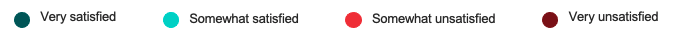 Total Satisfied
Satisfaction is particularly high among those who currently use relatives for child care (96%) or a friend/neighbor/nanny (96%).

A majority of those who prefer informal child care are very satisfied (71%) with their arrangement over parents who prefer formal child care (56% very satisfied). 

Parents with older children are especially likely to say they are very satisfied (71%) compared to parents with younger children.
Parents with Young Children
65%
28%
5%
Age of Youngest Child: 0-1
64%
30%
5%
Age of Youngest Child: 2-3
62%
29%
7%
Age of Youngest Child: 4-5
71%
24%
Current Arrangement- Relative
75%
21%
Current Arrangement- Personally Provide Care
61%
28%
8%
Current Arrangement- Spouse/Partner
65%
30%
5%
Current Arrangement- Alternate Care
57%
36%
4%
4%
Current Arrangement- Non-Relative
Informal Care
69%
27%
56%
35%
7%
Prefer Formal Care
71%
24%
4%
Prefer Informal Care
[Speaker Notes: BPC10]
Bipartisan Policy Center Polling Presentation
BPC15
Interest in formal care
If child care were free and in a convenient location, parents are divided on what type of arrangement they would most prefer for their youngest child with a majority (57%) preferring an informal arrangement.
A plurality of parents would prefer their current arrangement even if child care were free and in a convenient location. This preference is strongest for relative (46%) and non-live-in nanny care (44%). Across current types of child care, about two-fifths would prefer a formal child care arrangement. 
Rural parents (24%) are more likely than urban (17%) and suburban (17%) parents to most prefer relative care. 
Low-income parents (46%) are more likely than middle (38%) and high-income parents (40%) to prefer a formal child care arrangement. White (21%) and Hispanic (23%) parents are more likely than Black (12%) and adults of other ethnicity groups (18%) to prefer relatives for child care. 
When asked why parents selected their preferred child care arrangement, trust in care and quality time with family members are reasons why parents prefer an informal arrangement, whereas a structured learning environment and the development of social skills are reasons why parents prefer a formal arrangement.
If child care were free and in a convenient location for your family, what type of child care arrangement would you most prefer for your youngest child?
42% prefer a formal arrangement
57% prefer an informal arrangement
[Speaker Notes: BPC15]
Interest in formal care
In a short sentence, why would [SELECTED]* be your preferred child care arrangement for your youngest child if child care were free and in a convenient location?
Informal care
Formal care
Trust in self, relatives, and spouses to provide care
Lack of trust in formal institutions
Familiarity with self, relatives and spouses
Higher control over the quality of care provided and what children are learning
More quality time with family members
Reliability and safety of care
Concerns related to special needs
Convenience
COVID-19 concerns
Structured learning environment
Development of social skills
Flexibility to work
Exposure to different settings
Convenience
Preparation for school in the future
Ability to be home for part of the day for part-time programs
Formal training of caretakers
Prior experiences with formal care
“
“
“
“
“
“They do a lot to help develop and teach them and provide and will be around other kids their age to learn and play and interact with.”
“It is a place geared towards children with other kids to play with and an environment structured for a child's growth and development.”
“…I know that family member and trust them. And have no doubts my child’s cares and needs are being fulfilled.”
“Simply because nobody can take better care of my child than me.”
“We love being able to spend time with our kids and build a strong relationship.”
*Preferred child care arrangement indicated in the previous question piped in here.
[Speaker Notes: BPC16]
Bipartisan Policy Center Polling Presentation
BPC21
Interest in formal care
Over a third (38%) of parents have used a formal child care arrangement before and reference a variety of reasons they stopped using formal care including cost, COVID-19, preference, and change in their work arrangement.
Have you used a formal child care arrangement before?
In a few words, please describe why you stopped using a formal child care arrangement?
AMONG PARENTS WHO USED A FORMAL CHILD CARE ARRANGEMENT BEFORE,                             
 n=384
Cost / Too Expensive 
“I could no longer afford to send my child.”
“They weren't in our budget.”  
COVID-19 
“I stopped using it because the pandemic had started and I didn’t want my child to be around people that might get it.”
“Once Covid happened I pulled her out of the program, we have not returned since.”  
“COVID 19 caused me to look for alternatives.”
Work Arrangement Changed
“Arranged work so that I could care for my children by myself.”
“I stopped because I was able to stay home more and would only need a caregiver when I have meetings.”
“COVID allowed me to transition to work from home and take care of my child.” 
Experience in/Perception of Formal Care 
“We weren't getting what was advertised from the daycare.”  
“Lack of safe, trustworthy care.”
“People that work in those facilities just don’t treat your child with the love and caring as family does or especially a parent.”
Started Using Another Arrangement 
“Family members became available to watch my child.”
“I felt as if my child would be taken care of properly by his grandparents versus by a stranger.”
Parents with a higher income level ($100k+, 46%) are more likely than those of lower-income levels (under $50k: 35%, $50k-$100k: 38%) to have used a formal child care arrangement before. 
Parents in the West coast (33%) are less likely than parents from other regions to have used formal child care before. 
Parents with older children (ages 2-3: 42%, ages 4-5: 43%) are more likely than parents with a child ages 0-1 (32%) to say they have used a formal child care arrangement before. 
Among parents who say they would prefer to use formal care, nearly half (46%) have used a formal arrangement before compared to those who would prefer informal child care, 33% have used a formal arrangement before.
[Speaker Notes: BPC 21 + 22]
Agenda
Reasons for informal child care
Interest in formal child care
Circumstances for informal child care
BARRIERS TO FORMAL CHILD CARE
Flexibility of informal child care
Bipartisan Policy Center Polling Presentation
BPC19
Barriers to formal child care
At least half of parents say all of the tested child care options are limited in their local community. See appendix slide 55.
In your point of view, how limited or unlimited are each of the following child care options in your local community?
Rural parents are especially likely to say all of the tested child care options are limited in their community, followed by suburban and urban parents.

Parents in the Midwest and South regions are more likely than parents in the Northeast and West regions to say all of the tested child care options are limited in their community.
[Speaker Notes: BPC19]
Standard Polling Presentation
BPC23
Barriers to formal child care
Low-income parents are more likely than middle and high-income parents to say formal arrangements are inaccessible to them. Additionally, non-white parents are more likely than white parents to say formal arrangements are inaccessible to them.
Which of the following statements best describes your point of view, even if neither is exactly correct?
Formal child care arrangements are unappealing to me
Formal arrangements are inaccessible to me
Parents
62%
38%
57%
43%
Income: Under 50k
63%
37%
Income: 50k-100k
71%
29%
Income: 100k+
Ethnicity: White (Non-Hispanic)
65%
35%
Ethnicity: Hispanic
57%
43%
Ethnicity: Black (Non-Hispanic)
55%
45%
Ethnicity: Asian + Other (Non-Hispanic)
51%
49%
Community: Urban
60%
40%
Community: Suburban
64%
36%
Community: Rural
62%
38%
4-Region: Northeast
61%
39%
4-Region: Midwest
60%
40%
4-Region: South
65%
35%
4-Region: West
60%
40%
Bipartisan Policy Center Polling Presentation
BPC26
Barriers to formal child care
About half of parents say they are likely to consider sending their child to a formal child care arrangement if it was located inside their work or their spouse’s workplace (52%) or if it was affordable and within their budget (48%).
If a formal child care option had the following attributes, how likely, if at all, would you be to consider sending your child to a formal child care arrangement?
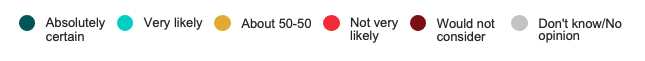 Democrats are more likely than independents and Republicans to say they would consider sending their child to a formal child care arrangement if it was affordable and within their budget (53%), located closer to where they live (46%), located closer to their workplace or their spouse’s workplace (45%) or located in a school (41%). 

Rural parents are especially likely to say they would consider sending their child to a formal child care arrangement if the arrangement was located in a faith-based center (32%) while urban parents say they would consider it if the arrangement was located inn a community location (31%). 

Parents in the Northeast region are especially likely to say they would consider sending their child to a formal child care arrangement if it was affordable and within their budget (52%), located closer to where they live (43%), located closer to their workplace or their spouse’s workplace (43%) or located in a local school (39%).
24%
28%
24%
9%
8%
7%
Was located inside my work/
my spouse's workplace
23%
25%
25%
11%
9%
7%
Was affordable and within my 
budget
16%
24%
27%
14%
11%
8%
Was located closer to where
 I live
Was located closer to my work/
my spouse’s workplace
12%
24%
27%
15%
12%
9%
11%
23%
32%
14%
12%
8%
Was located in a local 
school
8%
17%
28%
18%
21%
9%
Was located in a faith-based 
center
8%
17%
31%
21%
14%
9%
Was located in a community location 
such as a hospital or community center
[Speaker Notes: BPC26]
Demographics
Bpc Polling Presentation
RESPONDENT PROFILE
Demographic Information
Education
Ethnicity
Gender
Income
Marital Status
Age
Bpc Polling Presentation
RESPONDENT PROFILE
Family Demographics
How many children do you have?
Number of children under 5
Community Demographics
What is the approximate population in your town?
Which of the following best describes the current primary child care arrangement for your youngest child?
RESPONDENT PROFILE
Employment Demographics
AMONG PARENTS WHO ARE MARRIED/PARTNERED, n=743
Which of the following categories best describes your spouse's or partner's current job?
Which of the following categories best describes your current job?
How would you describe your present employment situation?
How would you describe your spouse’s or partner’s present employment situation?
And, would you consider your spouse's or partner's present job full-time or part-time?
And, would you consider your job full-time or part-time?
1225 Eye Street NW, Suite  1000Washington, D.C. 20005
1225 Eye Street NW, Suite  1000Washington, D.C. 20005